Bank Centralny
Wiktor Kubas 2b4
Krótko o Bankach Centralnych
Historia banków centralnych sięga XVII wieku. Upływ czasu spowodował znaczną ewolucję zarówno zadań, obowiązków, jak i instrumentów jakimi mogą się posługiwać banki centralne. Ale to co pozostało wspólne, to idea, która przemawia za ich funkcjonowaniem. Zarówno dla Riksbanku, czyli najstarszego banku centralnego na świecie, jak i współczesnych banków centralnych motywacją działania jest nie zysk, lecz efektywne kształtowanie rynku pieniężnego.
Czym jest Bank Centralny?
Bank centralny ma kluczowe znaczenie w funkcjonowaniu każdego państwa. Odgrywa zasadniczą rolę w działaniu gospodarki i obrotu finansów. Instytucja ta odpowiada za prowadzenie polityki pieniężnej i kursowej w danym państwie. Pełni rolę zwierzchnika nad finansami kraju i skupia wokół siebie jego cały system bankowy. Skuteczne działanie tej instytucji zapewnia realizację głównych celów gospodarczych dobrze działającego państwa.
Bank centralny jest instytucją, która posiada monopol kreacji pieniądza centralnego, niezbędnego bankom komercyjnym do normalnego funkcjonowania.
Funkcje Banku Centralnego
Jedną z najważniejszych i najczęściej wymienianych funkcji banków centralnych jest emisja pieniądza gotówkowego.
Bank centralny pełni rolę tzw. "banku banków” i oznacza to, że wszystkie pozostałe banki komercyjne są od niego zależne.
Bank centralny jako bank państwa odpowiada również za obsługę długu publicznego. W sytuacjach kryzysowych może udzielić również państwu kredytu — może on przybrać formę kredytu bezpośredniego lub skupu skarbowych papierów wartościowych. 
Bank centralny pełni funkcje pożyczkodawcy ostatniej szansy (ostatniej instancji) – wspomaga pożyczkami banki i instytucje finansowe w sytuacji kryzysowej
Wpływ banku na podaż pieniądza
Jednym z głównych zadań Banku centralnego jest regulowanie podaży pieniądza poprzez operacje otwartego rynku (handel papierami wartościowymi) prowadzony pomiędzy bankiem centralnym a bankami komercyjnymi oraz innymi przedsiębiorcami), określanie poziomu podstawowych stóp procentowych i stopy rezerwy obowiązkowej. Oddziałuje to bezpośrednio na politykę kredytową banków komercyjnych. Bank centralny, kontrolując podaż pieniądza, określa również charakter swojej polityki pieniężnej. Zwiększanie ilości pieniędzy w obiegu określane jest w gospodarce jako ekspansywna polityka pieniężna, zmniejszanie natomiast — jako ta restrykcyjna.
Bank centralny w Polsce
Instytucją pełniącą w Polsce funkcję banku centralnego jest Narodowy Bank Polski z siedzibą w Warszawie. Jego zadania są określone i zapisane w Konstytucji Rzeczypospolitej Polskiej, ustawie o Narodowym Banku Polskim oraz ustawie Prawo bankowe.
Zadania i cele wymienione we wspomnianych aktach prawnych gwarantują Narodowemu Bankowi Polskiemu niezależność od innych organów państwa, w tym m.in. od rządu.
Narodowy Bank Polski składa się z trzech głównych organów: Prezesa NBP, Rady Polityki Pieniężnej oraz Zarządu NBP. Są one określone w ustawach. Prezes jest powoływany na 6-letnią kadencję przez sejm na wniosek prezydenta. Jest on przewodniczącym Rady Polityki Pieniężnej i Zarządu NBP.
Prezes NBP może uczestniczyć w obradach sejmu. Ma także obowiązek informowania i przedstawiania ewentualnych wyjaśnień przed sejmem i senatem, związanych z prowadzoną polityką pieniężną i ogólną działalnością NBP.
Prezes może piastować swoje stanowisko maksymalnie przez dwie kadencje. Jednocześnie podczas sprawowania urzędu nie może przynależeć do żadnej partii politycznej ani reprezentować jej interesów. Musi być apolityczny.
Rada Polityki Pieniężnej każdego roku ustala politykę pieniężną kraju, a następnie ją realizuje. To ona odpowiada za wysokość stóp procentowych, stosuje instrumenty operacji otwartego rynku i określa stopy rezerw obowiązkowych.
Zarząd NBP składa się natomiast z minimum 6, a maksymalnie 8 członków. Dwóch z nich pełni ponadto funkcję wiceprezesów, którzy są powoływani i odwoływani przez prezydenta na wniosek prezesa NBP.
Zarząd pełni przede wszystkim funkcję nadzorczą i oceniającą. Kontroluje operacje otwartego rynku i ocenia obieg pieniężny w kraju. Wydaje opinie na temat funkcjonowania systemu bankowego w Polsce. Zajmuje się też przygotowywaniem i rozpatrywaniem projektów uchwał kierowanych do Rady Polityki Pieniężnej.
Bank centralny kreuje dwa rodzaje pieniądza
centralny pieniądz gotówkowy – charakteryzujący się absolutną płynnością, obsługuje sferę konsumpcyjną i dochodową, jako "środek płatniczy” – ma możliwość zwalniania z zobowiązań
Pieniądz bezgotówkowy, wkładowy (żyrowy) - pełniący funkcję centralnego pieniądza rezerwowego, występuje wyłącznie w formie zapisów na bankowych rachunkach depozytowych
Autonomia Banku centralnego
instytucjonalną – polega na zakazie przyjmowania sugestii, instrukcji osób trzecich, które dotyczą zadań nałożonych przez przepisy traktatowe oraz statut banku
finansową – odnosi się do trwałego określenia zasad tworzenia i podziału funduszy banku, wyklucza możliwość wywierania "nacisku” na decyzje banku dotyczące kwestii finansowych
personalną – dotyczy głównie powoływania i odwoływania członków kierownictwa banku, a także zapewnienie im odpowiednio długiej kadencji, ważną rolę odgrywa tutaj respektowanie wymienionej wyżej zasady
funkcjonalną – uprawnienie i zdolność banku centralnego do kształtowania polityki pieniężnej, odnosi się także do samodzielnego podejmowania decyzji w wypełnianiu pozostałych funkcji statusowych
Instrumenty polityki pieniężnej stosowane przez bank centralny
Stopa rezerw obowiązkowych – banki komercyjne mają obowiązek utrzymywania minimalnych rezerw gotówkowych ustalonych przez bank centralny. Ma to na celu zapobieganie nadmiernej ekspansji kredytowej lub stymulowanie akcji kredytowej banków w zależności od potrzeb gospodarki. Gdy zasób gotówki spadnie poniżej wymaganego poziomu, wymusza to na bankach natychmiastowe pożyczenie brakującej kwoty - przeważnie od banku centralnego.
Operacje otwartego rynku – wpływają na wielkość bazy monetarnej pod wpływem zakupu bądź sprzedaży papierów wartościowych, w szczególności krótkoterminowych bonów pieniężnych, przez bank centralny na otwartym rynku. Można je podzielić na: podstawowe, dostrajające i strukturalne. Operacje otwartego rynku mają doprowadzić do zrównoważenia popytu i podaży środków banków komercyjnych trzymanych w banku centralnym.
Operacje depozytowo-kredytowe – stosowane w celu łagodzeniu wahań stóp procentowych na rynku międzybankowym, które powstają na skutek operacji otwartego rynku. Do operacji tych zaliczamy kredyt lombardowy oraz lokaty terminowe banków w NBP (depozyt na koniec dnia). Są prowadzone przez banki komercyjne, wpływają na wysokość stóp procentowych na rynku pieniężnym. Stosowana jest w nich stopa depozytowa.
System płatniczy
Jednym z głównych celi NBP jest zapewnienie sprawnego działania systemu płatniczego, umożliwiającego szybki bezpieczny przepływ pieniędzy pomiędzy ludźmi i podmiotami gospodarczymi. NBP organizuje i prowadzi podstawowe rozliczenia pieniężne, nadzoruje inne systemy rozliczeń, prowadzi działania regulacyjne. NBP prowadzi systemy płatności: SORBNET (od 1996 r.), TARGET2-NBP (od 2008 r.) - obsługujące rachunki bieżące banków w PLN i EUR.
Stabilność systemu finansowego
Bank Centralny jest współodpowiedzialny za utrzymanie stabilnego systemu finansowego. Stabilny system finansowy w istotny sposób wspiera realizację głównych celi banku centralnego – utrzymania stabilnego poziomu cen, a przez to tworzenia podstaw do osiągnięcia długookresowego wzrostu gospodarczego.
Najważniejsze banki centralne na świecie
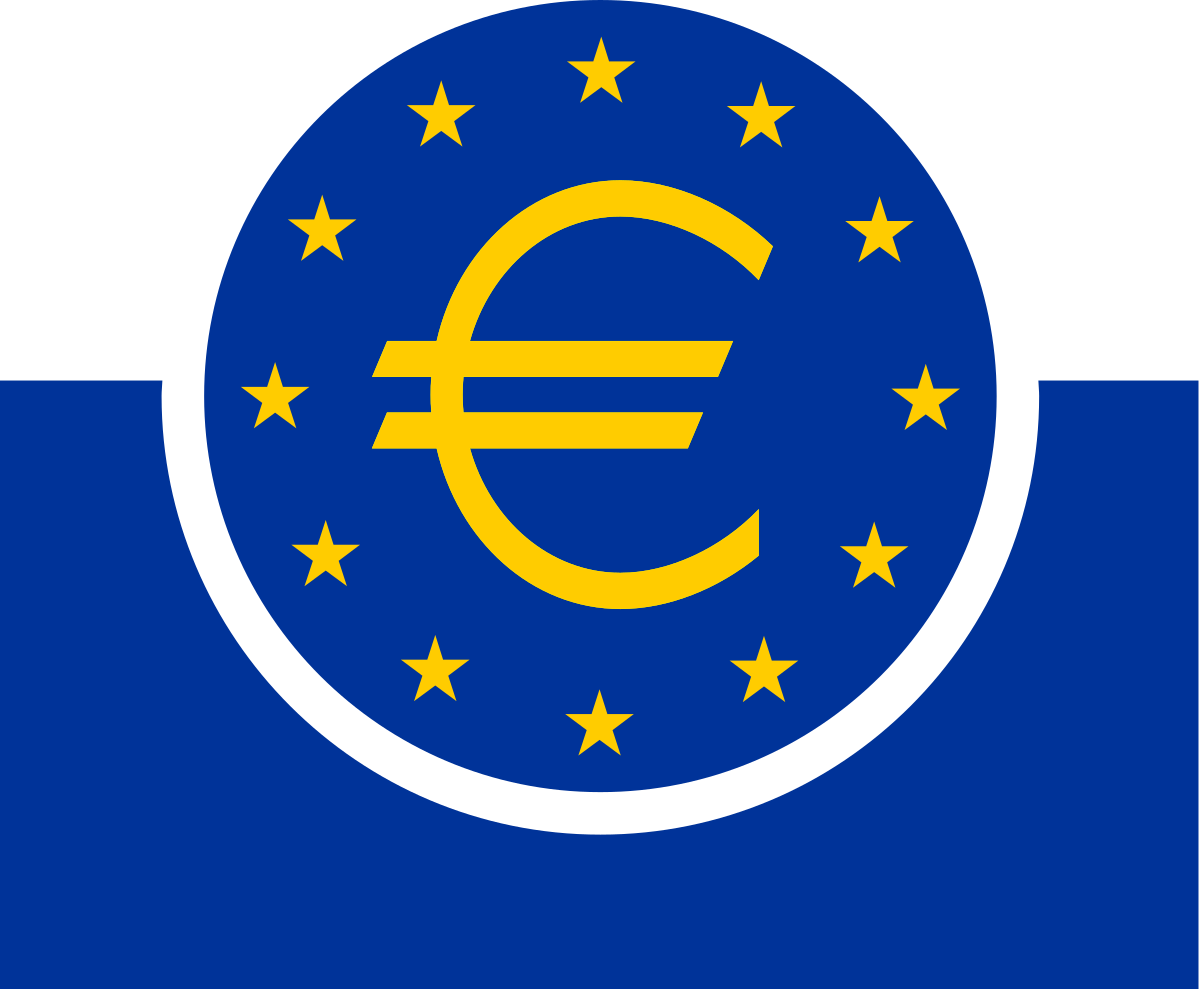 Europejski Bank Centralny (EBC)
System Rezerwy Federalnej (FED)
Bank of Japan
People’s Bank of China
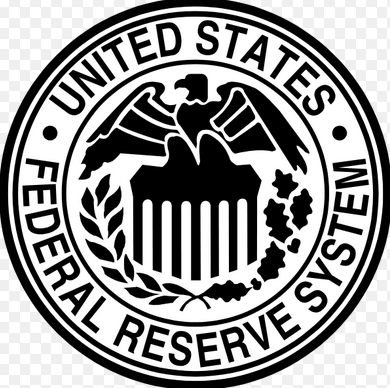 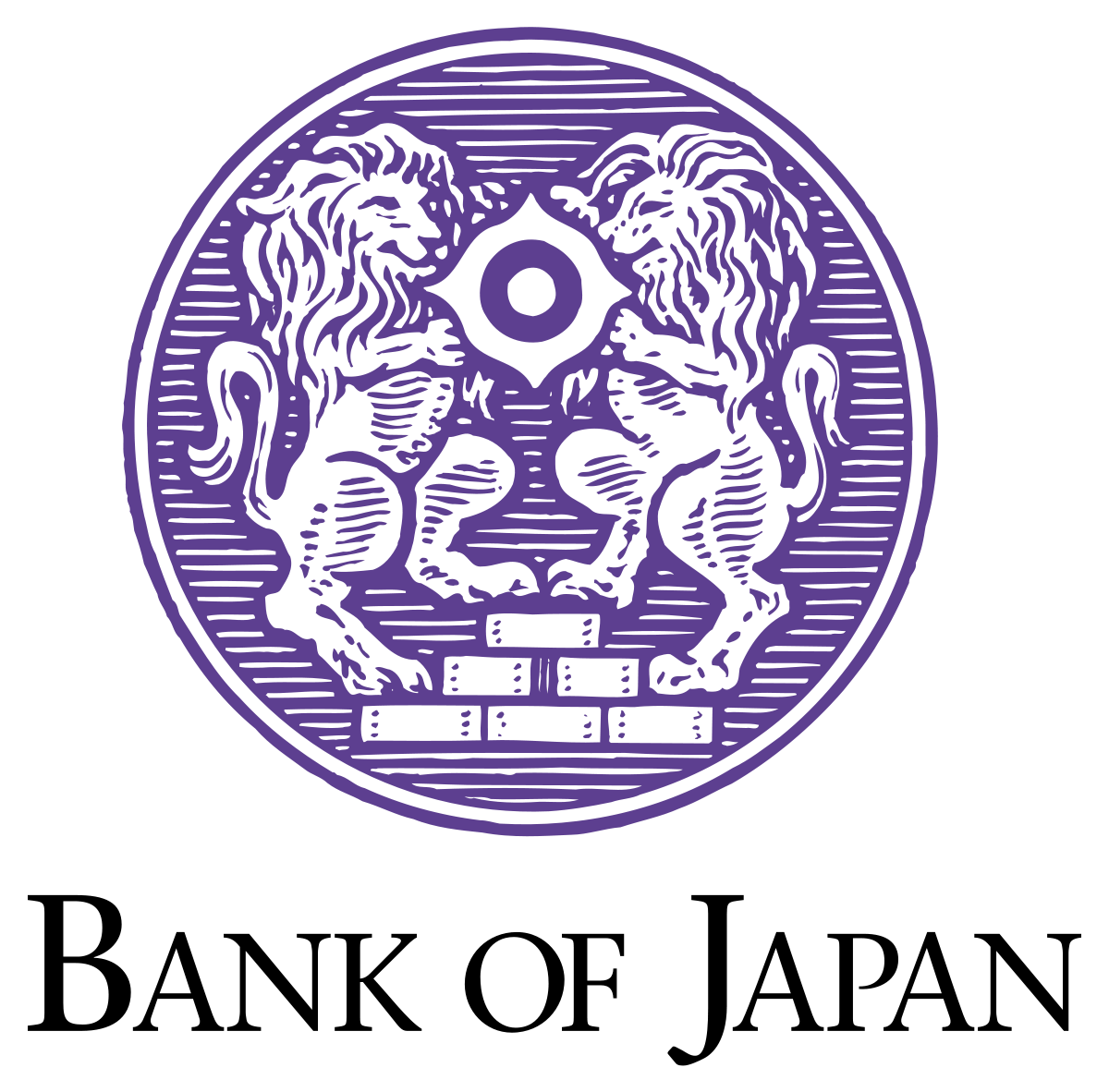 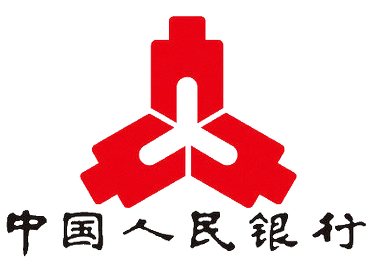 Najstarsze banki na świecie
Platmynty
platmynty – duże, miedziane „monety” w formie płyty. Mogły one osiągać wagę nawet ok. 20 kg. Z uwagi na rozmiary platmyntów, posługiwanie się nimi przy codziennych transakcjach było niewygodne. Od 1661 roku prywatny Stock holms Banco, a potem od 1668 roku państwowy Sveriges Riksbank, przyjmował w depozyt platmynty i w zamian wydawał pokwitowania na okaziciela. Tak powstały pierwsze w Europie pieniądze papierowe, bowiem Szwedzi zaczęli tymi kwitami regulować należności. W każdej chwili można było wymienić te banknoty na miedź, ale nikt tego nie robił.
Historia banknotów na świecie
Koszt prowadzenia wojen jest zwykle bardzo duży. Kiedy w XVIII wieku upowszechniły się pieniądze papierowe, wykorzystano je, aby finansować wydatki wojenne. Drukowano dużo pieniędzy papierowych, jednocześnie zawieszając możliwość wymiany ich na kruszce, ponieważ nominalna wartość banknotów była znacznie większa niż zapasy srebra i złota. Działo się między innymi tak podczas amerykańskiej wojny o niepodległość (1775–1783), rewolucji francuskiej (1789–1799), ale także podczas insurekcji kościuszkowskiej w Polsce (1794). Drukowane w dużych ilościach papierowe pieniądze pozwalały finansować działania wojenne – ale jednocześnie zazwyczaj powodowały wzrost cen. Podczas wojen napoleońskich niemal wszystkie walczące państwa zawieszają wymienialność swoich banknotów na kruszec.
NBP a podaż pieniądza w gospodarce
Dziękuję za uwagę